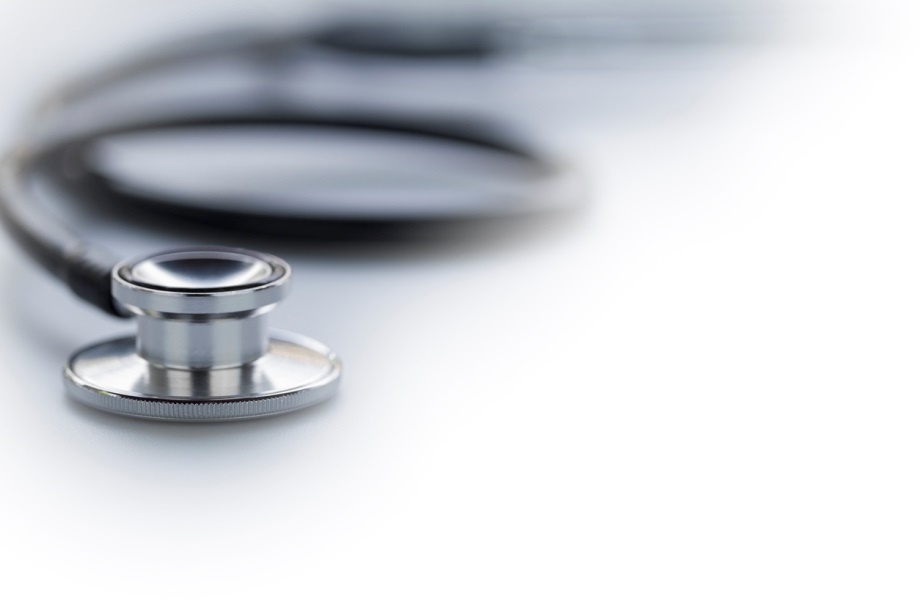 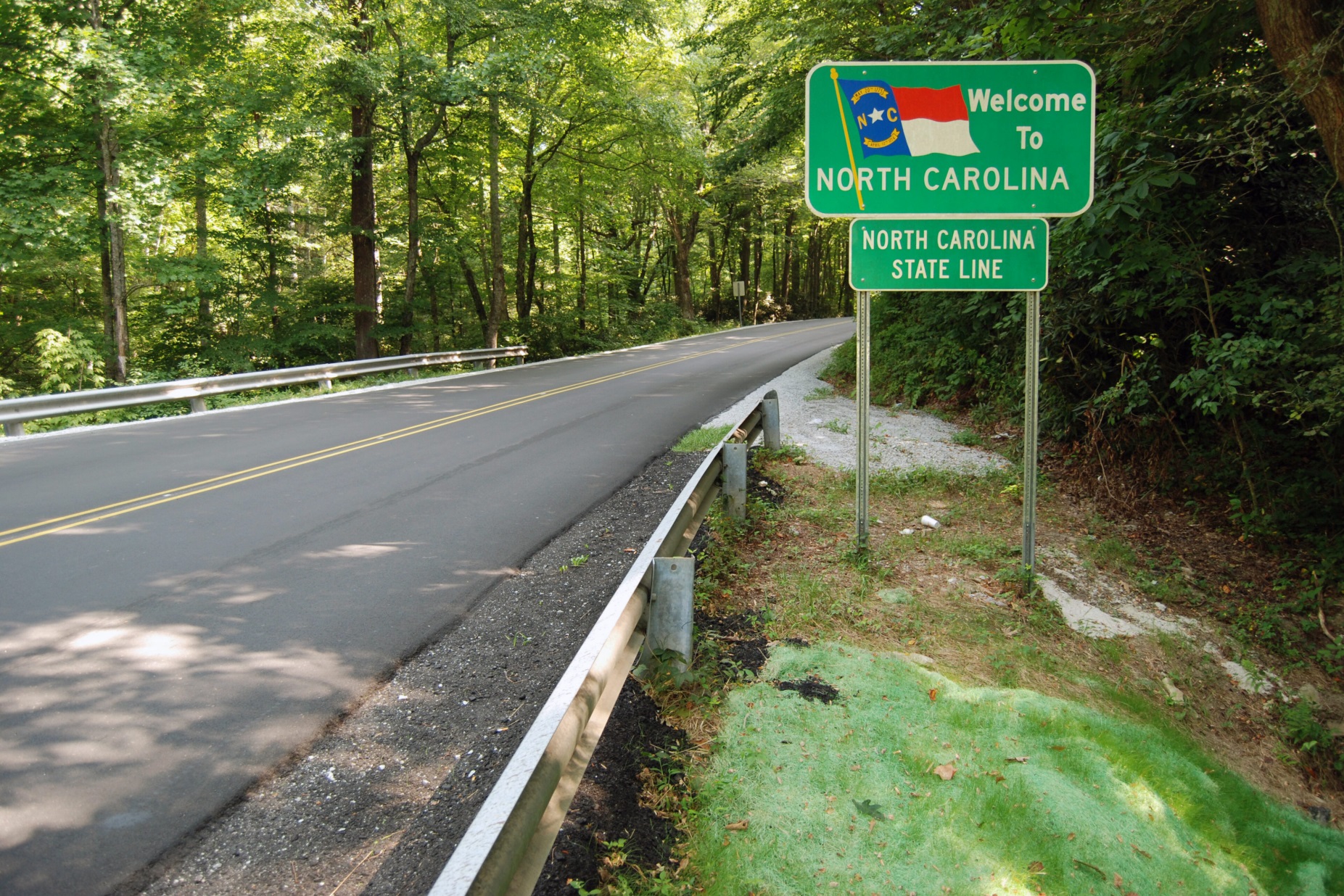 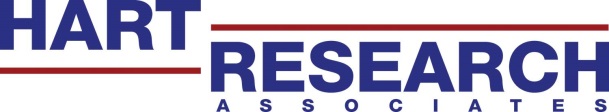 Voters’ Attitudes on Issues in North Carolina
Key findings from an online survey among 652 likely voters statewideConducted February 26 to March 3, 2020
[Speaker Notes: 12825
Note: add punches for subgroups]
Overview of March 2020 Survey Results
Survey completed by March 3rd; President Trump declares national emergency to combat coronavirus outbreak on March 13th.

The world (and North Carolina) is obviously different since early March; but HOW outlook shifts and for how LONG is still “TBD”

But there are still several important findings in the early March survey that ALREADY had fairly high resonance with NC voters and will likely have even MORE resonance in a post-coronavirus environment:

Despite sharp partisan and economic differences, there are more SIMILARITIES between urban/suburban and rural/small town areas than DIVISIONS (actually, the major differences are partisan).
Issues related to K through 12 education, healthcare, and “kitchen table” economic issues—earning a family-supporting income, EITC, equal pay, and paid leave—elicit similarly strong ratings across race and region.
In particular, number of economic-items in early March that already had widespread support, such as EITC (70% support, Graph #20), equal pay (85% to 92% support, Graph #24), paid family leave (4/5s with positive response, Graph #28), and general paid leave (close to 90% agreement, Graph #29), that will be especially important components of a post-coronavirus economic package for average North Carolinians.
2
Overview of March 2020 Survey Results (cont.)
“Health care” dominated the concerns of NC voters in early March, and will continue to do so, but likely that in addition to costs and access will be a host of new challenges brought by coronavirus; in other words, a health care-focused NC will be even more so. 
Even with a fairly optimistic economic outlook across nearly all sectors of North Carolina (Graph #11) in early March, we find that priorities related to wages and income (Graph #12, #13) STILL rate as the most important aspects of having a job; these economic issues will obviously have much more significance in a post-coronavirus economy
There is also similar agreement across North Carolina on the government’s ROLE in addressing core issues of education, equal pay, and healthcare/access to food.  Again, even in pre-coronavirus situation priorities such as “access to food” (Graph #8) generated notable concern (even with positive economic outlook) 
When it comes to state tax policy, programs related to K through 12 education (again!), roads, and disaster/emergency response are regarded as most deserving of tax revenue.
Importantly, priorities such as “disaster and emergency response” (Graph #14, Graph #16) already had fairly high salience in the pre-coronavirus world and will likely only grow in importance.
Strongest pro-tax messages focused on CONCRETE items (education, public safety) generate more favorable reactions than IDEOLOGICAL/POLITICAL statements.  But given the new fiscal and economic reality, we will likely see strong ratings for pro-tax messages related to paying for the costs of coronavirus relief and recovery, and perhaps even stronger ratings than the early March survey on WHO bears the burden.
3
2016 Vote by Key Subgroups
WHITES
4
[Speaker Notes: QS5b]
Voters continue to see NC on the “right” track.
Generally speaking, do you think things in North Carolina today are moving in the right direction or heading off on the wrong track?
MARCH 2020
5
[Speaker Notes: Q.1a]
Education remains the top “top-of-mind” priority for NC.
VOLUNTEERED Biggest Issue/Problem Facing North Carolina
6
[Speaker Notes: Q1b]
Top Priorities by Key Subgroups
7
[Speaker Notes: Q1b]
Role of Government in Dealing with Top Issues in NC
8
[Speaker Notes: Q1c]
Most Important Issues by Key Subgroups
Proportions saying government should have a major role in the issue
9
[Speaker Notes: Q1c]
Most Important Issues by Key Subgroups (cont.)
Proportions saying government should have a major role in the issue
10
[Speaker Notes: Q1c]
Voters are optimistic about their financial outlook.
Personal Financial Outlook for Me/Family
57%
18%
11
[Speaker Notes: Q2a]
Importance of Different Aspects of Having a Job
*8-to-10 ratings on a 0-to-10 scale: 10 = extremely important
12
[Speaker Notes: Q3a/Q3b]
Importance of Different Aspects of a Job by Key Subgroups
Proportions rating each aspect of a job as VERY IMPORTANT*
*8-to-10 ratings on a 0-to-10 scale: 10 = extremely important
13
[Speaker Notes: Q3a]
Importance of Programs/Policies Funded by State Tax Revenue
*8-to-10 ratings on a 0-to-10 scale: 10 = extremely important
14
[Speaker Notes: Q4]
Importance of Programs/Policies by Key Subgroups
Proportions rating each program/policy funded by taxes as VERY IMPORTANT*
*8-to-10 ratings on a 0-to-10 scale: 10 = extremely important
15
[Speaker Notes: Q4]
Reaction to Statements about State Taxes
*8-to-10 ratings on a 0-to-10 scale: 10 = strongly agree
16
[Speaker Notes: Q5]
Reaction to Tax Statements by Key Subgroups
Proportions who agree with each statement*
*8-to-10 ratings on a 0-to-10 scale: 10 = strongly agree
17
[Speaker Notes: Q5]
Reactions to Statements about Establishing New State Tax
Proportions rating each as VERY PERSUASIVE (7-10 ratings on a 0-to-10 scale, 10 = extremely persuasive)
18
[Speaker Notes: Q6]
Reactions to Statements about New State Tax by Subgroups
Proportions rating each as VERY PERSUASIVE (7-10 ratings on a 0-to-10 scale, 10 = extremely persuasive)
19
A strong majority supports an Earned Income Tax.
Are you familiar with the EITC?
Do you favor or oppose establishing an EITC?*
* Description prior to question:
“The Earned Income Tax Credit (EITC) is a tax cut for working families struggling to make ends meet. Re-establishing a North Carolina EITC would provide a tax cut to more than one million families in our state. The EITC has been linked to improvements in the health and well-being of children whose families receive it in other states, and increased access to healthcare.”
73%
Strongly favor
20
[Speaker Notes: Q7a/Q7b]
Support for EITC by Key Subgroups
21
[Speaker Notes: Q7b]
Reaction to Statement Opposing the EITC
The EITC has a high error and fraud rate, and for most recipients it creates a disincentive to increase earnings. Also, the refundable part of the EITC imposes a $60 billion cost on other taxpayers, reducing their incentives to work, invest, and pursue other productive activities.
As a reason to oppose the EITC, this is a:
Strong reason
Medium reason
Weak reason
22
[Speaker Notes: Q8a]
Reasons to Support Restoring the EITC
Proportions rating each as a strong reason to support EITC
23
[Speaker Notes: Q8b]
There is overwhelming support for ANY version of equal pay.
Equal pay for equal workregardless of GENDER
Equal pay for equal workregardless of RACE
Equal pay for equal work
TOTAL SUPPORT = 92%
TOTAL SUPPORT = 86%
TOTAL SUPPORT = 85%
24
[Speaker Notes: Q9a-Q9c]
Support for Equal Pay by Key Subgroups
25
Feelings toward Anti-Poverty Programs
Do you know someone who benefits from anti-poverty programs?
Feelings toward Anti-Poverty Programs in NC
YES
NO
26
[Speaker Notes: Q10a, Q10b]
Reactions to Possible Programs To Help Struggling Families
Proportions rating each tax-funded program as a good way to help*
*8-to-10 ratings on a 0-to-10 scale: 10 = extremely good way to help
27
[Speaker Notes: Q11a, Q11b]
Paid family leave proposals are popular with NC voters.
Create a paid family and medical leave insurance program, funded through shared contributions be-tween employers and employees
Create a paid family and medical leave insurance program, funded through employer contributions
28
[Speaker Notes: Q12a]
As well as general paid leave program proposals.
Require all North Carolina employers to provide a minimum amount of earned, paid sick days for workers
Require large employers in North Carolina to provide a minimum amount of earned, paid sick days for workers
29
[Speaker Notes: Q12b]
There is wide support for overtime pay, and voters agree it would do more GOOD than bad for the state.
Support for Guaranteed Overtime Pay for Those Who Work 40 Hrs/Week
Please select the statement that comes 
closest to your personal opinion.
Oppose
90%
Support
SomewhatSupport
StronglySupport
30
[Speaker Notes: Q13a/b]
Reactions to Statements about Guaranteed Overtime Pay
No matter our differences, most of us want pretty similar things and want to be treated fairly.  When big businesses rig the rules so that they can force workers to work 10, 20, or more hours without compensation, that’s not fair.  Big corporations are doing fine, but North Carolinians are struggling to make ends meet.  It’s time to update overtime protections.
87%
Wealthy special interests have rigged the rules to make it hard for workers to get ahead. These big companies force workers to work 50, 60, or even more hours a week, but don’t compensate for the extra time.  Working people, whether white, Black or brown, deserve to get paid for their work.
78%
31
[Speaker Notes: Q13c]
Voters remain unfavorable toward gerrymandering.
Feelings toward Gerrymandering after Description*
* “Gerrymandering” is when one political party draws the boundaries of Congressional or state legislative voting districts to favor their party and/or hurt the other, or to reduce the voting power of certain racial groups. For instance, in the 2018 election, Republicans received 49.5% of all votes for the state house, and control 55% of the seats. Republicans received 50% of all votes for the state senate, and control 58% of the seats.
 
As you may know, members of the North Carolina General Assembly draw the voting district maps for their own elections to the state house and senate as well as for federal elections to the U.S. House of Representatives. While North Carolina is a swing state, one political party currently holds 10 of the 13 congressional seats and nearly two-thirds of state legislative seats.”
32
[Speaker Notes: q14b]
Slim majority of voters support felons regaining the right to vote.
Regain right to vote of people convicted of felony/no longer in prison
33
[Speaker Notes: Q15a]